Error correction on oral (and written) production
Date updated: 12/03/20
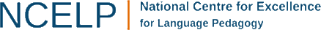 Outline of the session
Understanding relevant extracts from The Pedagogy Review and considering opportunities for your own context (20 mins)

Brief history: how errors & error correction moved from ‘the naughty corner’ to being ‘A Good Thing’ (20 mins)

Raising awareness about the main types of corrections: The Recast, The Elicitation, and Metalinguistic Information (35 mins)

Evidence about effective correction (25 mins)
[Speaker Notes: Please see the suggested timings on this outline slide
For those using these slides to deliver CPD to others, please see the note on slide 52, pasted here for convenience: 
Once the point has been understood that ‘error correction works differently for different kinds of errors’, you might prefer to undertake an alternative activity to the one provided at that point in the session (slides 52-58). 
For example, teachers could be asked in advance to bring their own transcribed examples of error correction to the session, with a particular focus on examples of eliciting self-corrections from the students during oral production (i.e., examples of ‘prompts to get learners to correct themselves’). You would, therefore, need to give them advance warning of this.  
Or teachers could make suggestions – within the session itself - about ways of prompting and eliciting corrections from students during spoken interaction.]
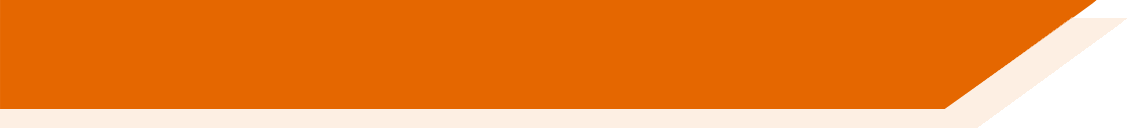 Part 1
Recommendations from the MFL Pedagogy Review about ‘errors & error correction’
Read the four recommendations from the MFL Pedagogy Review, provided on the next four slides. 
Then, you will be invited to discuss: 
the extent to which these are currently reflected in your own practice 
the extent to which these are currently reflected in practice and policy in your own department and school 
implications for change, at 
	a) personal, 
	b) departmental,
	c) school levels
[Speaker Notes: One of the aims of NCELP is to help teachers understand the Pedagogy Review better and feel confident in delivering its recommendations. We begin by reading the relevant extracts from the Pedagogy Review.Show each of the next four slides (about 1 minute each) and ask participants to read them and make notes if they wish. 
At the end of the four slides (or you might prefer to discuss each one in turn), they will be asked to consider: 
the extent to which they feel that these are already reflected in their own practice 
the extent to which they feel that these are already reflected in practice and policy in their own department and school 
c)   whether there are any implications for change that might be beneficial at personal, department, school levels 

Please be aware that the rest of the session will help the participants discuss some of recommendations of the Pedagogy Review. 
So, consider having a short discussion about these questions here at the start, but then revisiting these questions at the end of the session.]
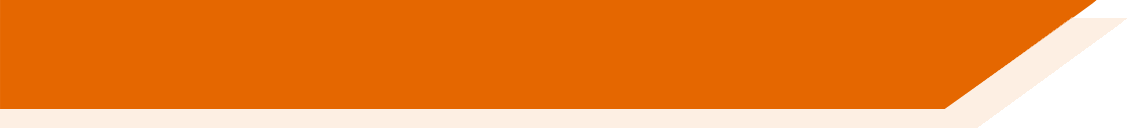 Part 1.1
From the Pedagogy Review: Errors happen
Errors: anticipation and correction 
10.1 All of us make mistakes when learning a new language. Some of these can be anticipated by the teacher as new material is introduced, based on their knowledge of points of difficulty. Others can be the result of pupils attempting to put into words thoughts that are, as yet, beyond their knowledge of grammar or vocabulary. Teachers need to develop a range of strategies for dealing with these and other types of error, with the aim of providing pupils with clear and effective guidance, without discouraging them from tackling difficulties or, where necessary, taking risks.
[Speaker Notes: To aid teachers in making notes about their own, departmental and school level practice, it might be helpful to pose the following questions:

1] To what extent is our lesson material / our curriculum consciously planned to take account of anticipated errors/areas of linguistic difficulty for students? Can you give specific examples of these choices?(The NCELP SOW is very explicitly based on this. The choice of language, its sequencing and its presentation are all heavily informed by notions of (cross-linguistic) difficulty for students, as well as frequency.  Think particularly of the choice and sequencing of phonics and grammar).2] What are some of the different strategies you can name that are used to deal with student error?  Are they used at individual level or planned more strategically in common across your department?  How do whole school policies on error correction (marking/feedback) influence your practice?(Teachers are likely to recognise at this point that whole school (and often, department) policies deal largely with written feedback, and oral feedback is something that is not explicitly addressed - this is an important awareness-raising moment for early on in this session).]
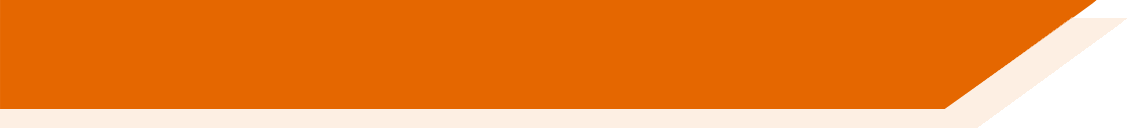 Part 1.2
From the Pedagogy Review: When to correct
10.2 Error correction in both spoken and written language is most powerful when it can be done immediately. Lengthy written feedback or complex retrospective written corrections often have less impact. However marking pupils’ books, done in such a way as to make good use of teachers’ time to give focussed and manageable feedback, is an important part of teaching and assessment. Most helpfully, teachers understand from their review of pupils’ work what needs to be taught or practised further in lessons.
[Speaker Notes: Further questions to prompt teacher reflection:

1] Is the relative superiority of immediate oral/written vs delayed written feedback understood and accepted as a principle by you, your department, your whole school?
2] Is it understood that the most important outcome from post hoc marking of written work is teacher knowledge of how to plan further lesson work (rather than what students will learn from it directly)?]
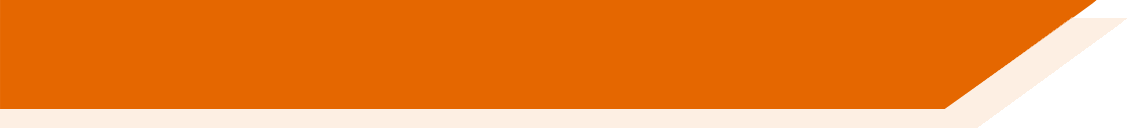 Part 1.3
From the Pedagogy Review: How to correct
10.3 While error correction is important for progress, consistently focussing on all errors in all contexts may become a distraction and actually limit practice because pupils become reluctant to try to communicate. Preparedness to try is a pre-requisite for necessary practice leading to use of new language. 

10.4 Common strategies for error correction include: 
recasting – re-stating what the pupil has said, accurately, but in a reflective and affirmative way; 
prompting - in which pupils are encouraged to reflect and correct the error for themselves; and, 
explanation – where explicit, often metalinguistic, information is given about a rule relating to the cause of the error and how to avoid it in future.
[Speaker Notes: Further questions to prompt teacher reflection, if helpful:
These points concern oral feedback.1] Have you noticed students (in your or any observed lessons) less willing to communicate orally in the target language and at the same time an approach to correcting all spoken errors? Or are you and teachers in your department explicitly aware of the potential for excessive error correction to become a disincentive for students to try to use the TL, and is there an agreed approach to deal with this?2] Are you and teachers in your department consciously aware of different approaches to oral correction?  Has this ever been discussed in your department?  Is there some departmental agreement about which to use when or is this left to the individual teachers?]
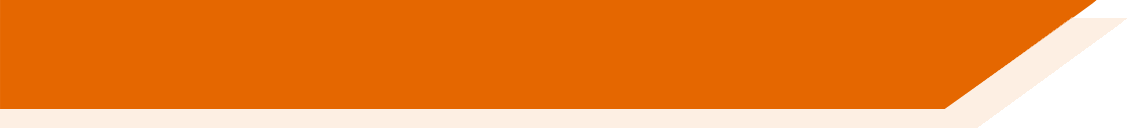 Part 1.4
From the Pedagogy Review: What to correct
10.5 We know that some features of a language are particularly difficult to master – recognising these is an important part of teachers’ pedagogical knowledge and should be continuously developed by language teams. These kinds of errors are to be expected and teachers should know that it can take time to reach accuracy in these areas, especially in oral production. Examples include: reliably accurate gender across all parts of speech (articles, adjectives); rich agreement systems, especially to express concepts that are not easily mapped to English (e.g., past habitual on all verb types); when to use and not to use subjects in Spanish; word order in German or Spanish to alter focus or emphasis.
[Speaker Notes: Further question to prompt teacher reflection, if required:1] Has this point been discussed in your department? i.e., which errors to leave uncorrected in oral production?  Are there different types of oral production task when the errors might be corrected and others where they might be ignored (e.g., corrected during highly scaffolded ‘trapping the form’ production tasks, but ignored during freer production tasks, when it is clear that the cognitive processing demands on students are much higher)?]
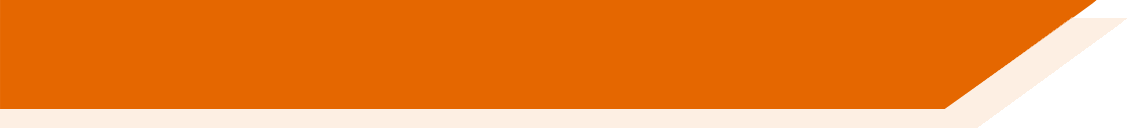 Part 1
Recommendations from the MFL Pedagogy Review about ‘errors & error correction’
Discuss: 
the extent to which these are currently reflected in your own practice 
the extent to which these are currently reflected in practice and policy in your own department and school 
implications for change, at 
	a) personal, 
	b) departmental,
	c) school levels
[Speaker Notes: Now ask teachers to consider:
the extent to which they feel that these are already reflected in their own practice 
the extent to which they feel that these are already reflected in practice and policy in their own department and school 
c) are there any implications for change that might be beneficial  - personal, department, school levels? 
Make a note of what the teachers say about opportunities for change and summarize these at the end of the discussion for them.]
Outline of the session
Understanding relevant extracts from The Pedagogy Review and considering opportunities for your own context (20 mins) ✓

Brief history: how errors & error correction moved from ‘the naughty corner’ to being ‘A Good Thing’ (20 mins)

Raising awareness about the main types of corrections: The Recast, The Elicitation and Metalinguistic Information (35 mins)

Evidence about effective correction (25 mins)
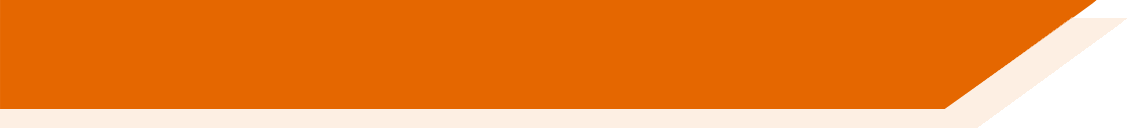 Part 2.1
Brief history: Why we are where we are,and not in the land of ‘grammar translation and rote repetition to get 100% accuracy’ (1)
1) Interaction Hypothesis (Long, 1985):
Interactional modification makes input comprehensible

-> Comprehensible input promotes acquisition

-> interactional modification promotes acquisition
[Speaker Notes: Its useful just to step back and see exactly where NCELP’s approach to teaching sits in the longer history of FL pedagogy.  This serves as a backdrop to understanding why error correction has a place and what its role is thought to be. 

The interaction hypothesis proposed that interaction is important. This is because modification of language during interaction makes input comprehensible. We will see illustrations of different kinds of modification later. 
In turn, when you understand more of the language (when input is comprehensible), this helps you to learn it – of course! Otherwise the input can just be a stream of sounds. 
The final step of logic was that, therefore, modification of language during interaction actually helps learning. 
Now we move on to another key piece of logic (another ‘hypothesis’ in fact) that helps us to see why we are where we are in the language pedagogy landscape.]
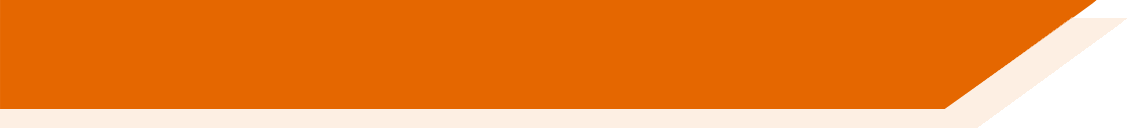 Part 2.1
Brief history: Why we are where we are,and not in land of grammar translation/rote repetition (2)
The interaction & output hypotheses seeped into the psyches of researchers, teacher educators, advisors, publishers, testers, teachers … 
So, we know learning happens when learners try to produce real meaning, by speaking and writing… 
 moves away from rote, mechanical repetition and away from a pure focus on perfectly accurate translation
 But … oh no! Producing genuine meaning leads to errors!!
What do we do about that?!
2/ Output hypothesis (e.g. Swain, 1995)
Producing output helps because learners:
notice what they can’t say and then search how to do it 
engage in hypothesis testing (I’ll try to say it like this and see if he understands)
C) reflect metalinguistically
Roles A & C have been researched a lot
[Speaker Notes: 2/ Output hypothesis (e.g. Swain, 1995)
Producing output (speaking and writing) helps because learners
notice what they can’t say and then – one hopes! - search how to do it in the future – they become aware of gaps in their knowledge
engage in hypothesis testing (I’ll try to say it like this and see if he understands)
C)       reflect metalinguistically
Roles A & C have been researched a lot
Ok, so let’s put those two sets of ideas together – where have they landed us…? (click for the blue banner to appear – you can read this out]]
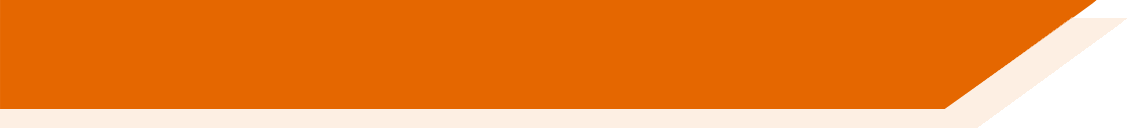 Part 2.2
Brief history:  …What do we do about errors? We give corrective feedback
Feedback can be: 
On written production
On spoken production

Positive: ‘that’s correct’; evidence of successful communication 
Negative: an error correction; impaired communication

Implicit: frown; rephrase (recast)
Explicit: say ‘correct’; say ‘no’; explain error

Experienced-to-novice (e.g., teacher -> student; native speaker -> learner)
Peer to peer (e.g., student to student)
[Speaker Notes: Let’s just lay out the scope of what we mean by corrective feedback]
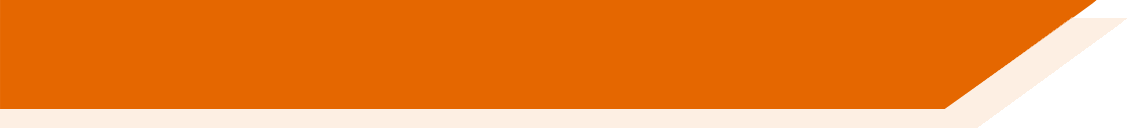 Part 2.3
Brief history: But, why should we correct?
Children don’t need correcting in their first language … 
Caregivers don’t really correct language(they correct content!)
and, anyway, it doesn’t really work…
[Speaker Notes: In fact, we explicitly correct content (untruths, misunderstandings!) but we do not explicitly correct how they say it. We might repeat what they say, correctly, but we do not set out to explicitly and intentionally make them learn how to speak more grammatically, when their language system is just emerging as toddlers. 
Let’s see a little example from research showing that explicit intentional error correction is rarely if ever successful when young infants are learning their first language….]
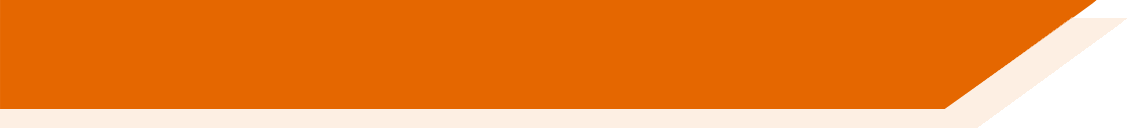 Part 2.3
Brief history: Does explicit correction work when learning our first language?
Child:   Want other one spoon, Daddy
Father: You mean, you want the other spoon
Child:   Yes I want other one spoon, please Daddy
Father:  Can you say ‘the other spoon’
Child:    ‘Other …one…spoon’
Father:  Say ‘other’
Child:    ‘Other’
Father:  ‘Spoon’
Child:    ‘Spoon’
Father:  ‘Other spoon’
Child:    ‘Other…spoon’.  Now give me other one spoon!
(From Cazden 1972 in Aitchison 1998: 70)
[Speaker Notes: Ask two of the participants to take on a role (one child, one father) and read this dialogue out aloud. 
Imagine the scene – the child wants their favourite spoon…
It is worth pointing out that the child’s language has to be read carefully – it is not adult speak! 

This conversation happened between a linguist and his child. 
It nicely illustrates what many caregivers experience-  we cannot explicitly force an infant to change their grammar. They pick this up from their abilities to implicit pick out patterns from the language they hear. 
The point of showing you this is that there is (and in fact continues to be) debate about whether it is worth correcting language development. 
And this debate has had large implications on the way foreign language teaching has been shaped….]
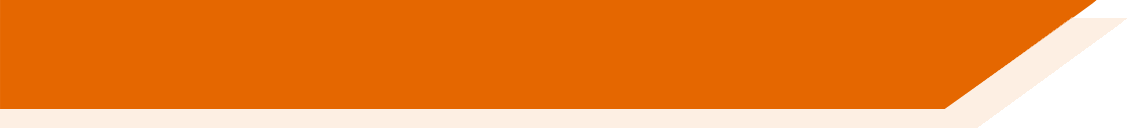 Part 2.4
Brief history: A big debate in the history of language teaching: ‘Negative evidence’ versus ‘positive evidence’
Two types of input (=data from which to pick out the language system): positive evidence and negative evidence.
Positive evidence tells the learner of what is acceptable in the language. It contains “the set of well-formed sentences to which learners are exposed” (Gass, 1997; p. 36). 
Negative evidence provides information about incorrectness. It can be through correcting non-target-like production.
Are both types of evidence necessary?  
Or is only positive evidence sufficient?
…at the heart of debates about ‘purely communicative’ versus ’more language-focused’ approaches to teaching
[Speaker Notes: The debate about whether you need negative evidence or not is actually at the very heart of approaches to teaching that are more communicative (such as immersion, content and language integrated learning, highly communicative) versus more language-focused. 
The arguments are as follows:]
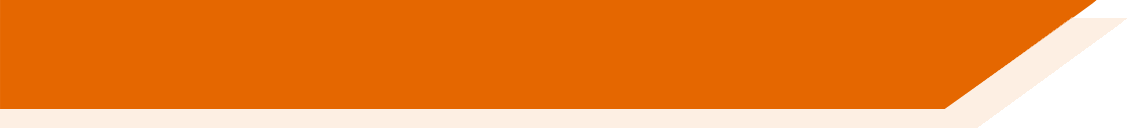 Part 2.4
Brief history: Argument 1: Learners need only positive evidence!Give them lots of language … over and over
Some might say:
“don’t correct much” or “don’t correct at all”
very heavily meaning-focused approaches: immersion, CLIL (more implicit approaches)
‘correction demotivates’ 
‘correction isn’t useful for learning’ 
(Krashen, 1981; Schwartz, 1993, Truscott, 2007)
[Speaker Notes: The words on the slides can be followed.]
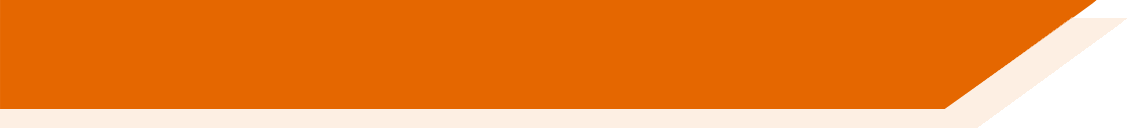 Part 2.4
Argument 2: Negative evidence is necessary because…
How do you say ‘do you’ – 
like ‘do you eat?’
How do you say ‘doesn’t’ – 
like ‘he doesn’t go’?
You can notice that a sound, a word or grammar DOES exist – you hear it, you see it! 
But how do you know if something ‘can’t be said’? 
If something exists in your first language, you need to be told if doesn’t exist in another. 
For example, ‘Do’ in English questions…
Students are taught French questions: 
	use intonation; swap round S-V; use est-ce que
Then, a bright 16 year-old floors you:
They know how French does work, from positive evidence from teachers & books…
but they can’t just ‘work out’ how it does NOT work, without being told.
[Speaker Notes: Go slowly through this slide – the logic is important. 
You need a lot of input to know something doesn’t exist!]
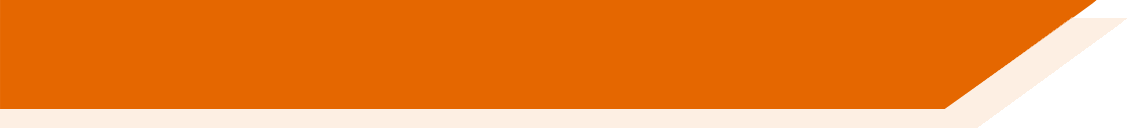 Part 2.4
Argument 2: Negative evidence is useful because…
In last three decades, evidence for strong role for negative evidence: 
external scaffolded attention  internally motivated attention  explicit knowledge explicit memory  implicit learning  implicit memory, automatization and abstraction.
N C Ellis (2005)

Feedback promotes skill acquisition: knowledge changes from:
declarative ->  proceduralised -> automatised

Corrective feedback is one way of making declarative knowledge available in a useable form [immediate, memorable, salient] 
R Ellis (2007, p. 358)
[Speaker Notes: The words on the slides can be followed.
Note:  the idea of “skill acquisition” underpins much of the NCELP pedagogy. We have mentioned this in a lot of CPD materials. 
declarative  proceduralised  automatized knowledge
Declarative knowledge is knowing ‘that’ (knowing a rule, a pattern) 
 proceduralised knowledge develops when you practise it so that it becomes another type of knowledge – this new type of knowledge can be accessed with decreasing number of errors and gradually faster – so that it becomes proceduralised
 once the knowledge becomes automatized it is fluent, it can be accessed without conscious effort, access to the knowledge is fast and errors are rare. You may even have forgotten the original type of knowledge – the declarative knowledge. You might not be able to remember how to explain something to someone else.]
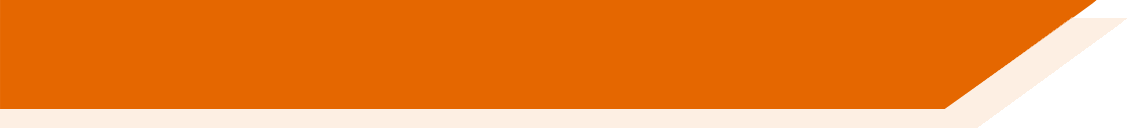 Part 2.5
Summary: A brief history of how error correction moved from the ‘naughty corner’ to being ‘A Good Thing’
Getting it wrong and getting corrected …
 negative evidence! 

This seems particularly helpful when the L2 appears to be a bit like the L1…
but isn’t really! 

Can you think of language features that are cross-linguistically similar but are, in fact, different?!
[Speaker Notes: This is a summary slide of the argument 2 and ask participants to think about language that is, essentially, confusing: 
Examples might include: 
Ser and estar in Spanish versus BE in English - similar, because both have the verb to be and both express permanent traits and moods too, but DIFFERENT because they use different means (he is boring, he is bored) versus two different BE verbs. 
Imperfect tense in French versus English - English expresses some parts of the imperfect using grammar (I was going) just like French; but the other part of the imperfect (habitual past) can be done in lots of different ways: grammar (I walked [every day]; I used to; I would…]
Possessive pronouns in French versus English: they express gender (just like English) but of the possessed, not the possessor]
Outline of the session
Understanding relevant extracts from The Pedagogy Review and considering opportunities for your own context (20 mins) ✓

Brief history: how errors & error correction moved from ‘the naughty corner’ to being ‘A Good Thing’ (20 mins) ✓

Raising awareness about the main types of corrections: The Recast, The Elicitation and Metalinguistic Information (35 mins)

Evidence about effective correction (25 mins)
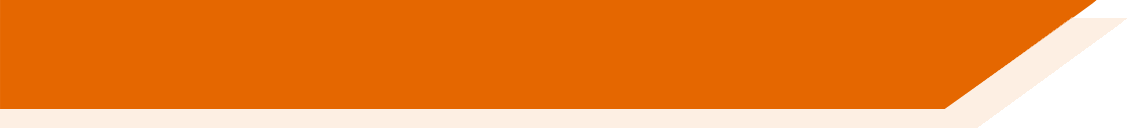 Part 3
Part 3: Increasing awareness about how we correct spoken productionFrom‘almost invisible’ to ‘in your face’
[Speaker Notes: We want to get to “what is the most effective way of correcting errors!’ But before we get there, we need to work through some concepts and definitions to make sure we’re using common terminology when we talk about error correction pedagogy. The aim in this third part of the session is to gain some awareness about how we interact and correct in the classroom, to give us a shared vocabulary with which to talk about and consider in-class interaction and written error correction.]
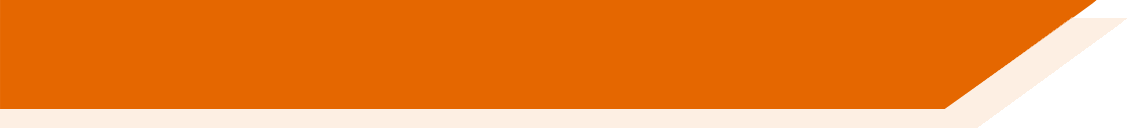 Part 3
Increasing awareness about how we correct spoken production
We focus on correction during oral production because it is: 
thought to influence learning (think back to the interaction & output hypotheses)
in the moment (immediate)
thought to affect mood or motivation
happens so fast – millisecond decision making in the classroom
We focus on two main types of feedback: 
Recasts (reformulations)
Elicitations (prompts)
[Speaker Notes: We focus on on spoken production… because it is: 
thought to influence learning (think back to the interaction & output hypotheses)
in the moment (immediate)
thought to affect mood or motivation
happens so fast – millisecond decision making in the classroom - oral corrective feedback requires perhaps the most skill, as millisecond decisions have to be made in class: shall I correct that error? That child? That moment? How?
 So, we’re going to look at those moments or interaction now, slow them right down to allow us to think about what happens at break neck speed in reality. We’re going to focus on two main types of feedback: 
1/ Recasts i.e. reformulations
2/ Elicitations i.e. prompts]
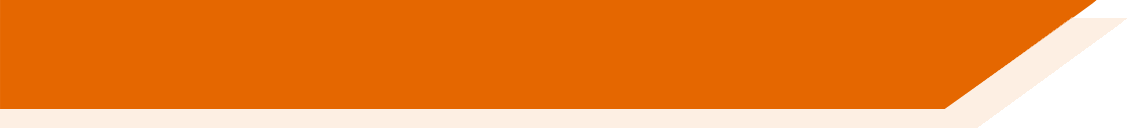 Part 3.1
1] Recasts (reformulations):positive evidence, can be implicit or explicit
“utterances that repeat a learners’ incorrect utterance, making only the changes necessary to produce a correct utterance, without changing the meaning” 

(from Nicholas et al. 2001, p. 733 cited in Mackey 2005, p. 7)
[Speaker Notes: The first type is recasts
Recasts, also called reformulations, provide positive evidence – they show the learner how the language does work
They can be more implicit or more explicit – we will show you some examples of them]
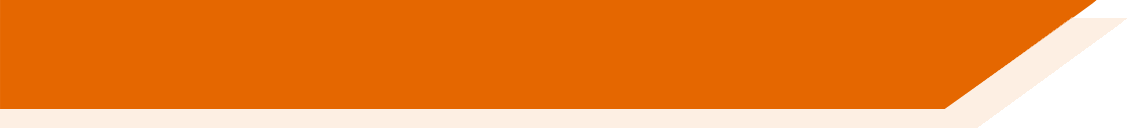 Part 3.1
Examples of recast
Example 1
Learner: what do they do your picture?
Native speaker: what are they doing in my picture?

Example 2
Learner: yeah and they’re eat lunch 
Native speaker: yes they’re eating lunch
(Mackey & Philp, 1998, p. 342)
[Speaker Notes: This is an extract taken from a study that looked at how native speakers corrected learners.They had to find out what was in each others’ pictures. 
Here the native speaker just reformulates what the learner says.

Let’s look at some examples from foreign languages… [The examples are from French and Spanish. The presenter or participants can create a German example]
On the next few slides, we look at examples of corrections that might happen when you are wanting to focus on phonics, then vocabulary, then grammar.]
Recasts – when correcting phonics
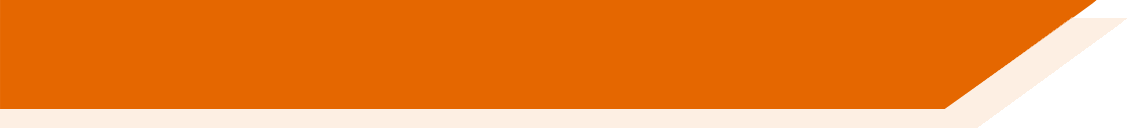 Part 3.1.1
Type 1: implicit recast
[Students have to say if they have or don’t have items written on board]
S: Tengo una lave [for key, pronounced as single ‘l’, not double ’ll’]
T: Tienes una llave [no emphasis, accepts content is correct, moves on]
Type 2: explicit recast
[Students exploiting a short text for phonics practice]
S: No estudia por la manana [Student pronounces ‘ñ’ like ‘n’]
T: La manyana [teacher adds emphasis, raises voice]
Type 3: explicit recast + metalinguistic explanation
[Students reading sentences aloud]
S: Elle est donz [for ‘dans’] le parc
T:  c’est dans. [teacher adds emphasis, raises voice]. Remember that French words often have a silent final consonant. So, don’t pronounce the ‘s’ in ‘dans’.
[Speaker Notes: So, we will first focus on recasts – reformulations.
There are three main types
These are examples that might happen when teaching phonics
Ask two participants to read out the roles of S (student) and T (teacher).]
Recasts – when correcting vocabulary
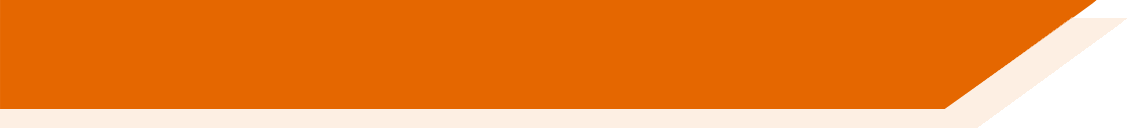 Part 3.1.1
Type 1: implicit recast
T: ¿Cómo se dice ‘strong’ en español?
S: For….¿forte?
T: Vale, fuerte.
Type 2: explicit recast
S: Il est allemagne
T: il est allemand [teacher adds emphasis in voice]
Type 3: explicit recast + metalinguistic explanation
S: J’aime aller à la place pour nager
T: la plage [teacher adds emphasis]. La place means a square, like in a town or city
[Speaker Notes: Ask two participants (or the presenter take on one role) to read out the parts of Student (S) and T (teacher)]
Recasts – when correcting grammar
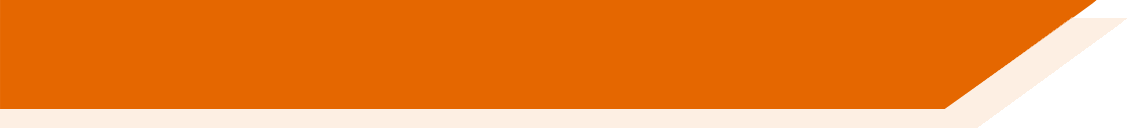 Part 3.1.1
Type 1: implicit recast
S: La fille est francais.
T: Oui, la fille est française.
Type 2: explicit recast
S: El colegio hay tres profesores de español.
T: El colegio tiene tres profesores de español [teacher adds emphasis].
Type 3: explicit recast + metalinguistic explanation
S: York es en Inglaterra.
T: York está en Inglaterra. Remember, we use ‘está’ to say ‘is’ for locations. Estar means ‘be’ when talking about where things are
[Speaker Notes: Again, just have the participants play out the roles. 
…Now we consider what might happen after the teacher had corrected using a recast? What does the learner do?]
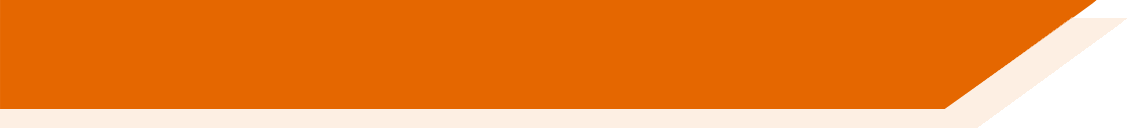 Part 3.1.2
What happens after a recast? Example of recast + FULL UPTAKE
Learner: and in your picture they children playing?
Native speaker: are the children playing? Yes
Learner: yes and are they happy or sad?
Native speaker: they’re happy (.) they’re playing with the ball
Learner: and ah are the children playing in the garden near house?
[Speaker Notes: What the learner does after an oral correction is known as ‘uptake’.
Here is an example in English. 
This shows full uptake, the error was corrected and even continued in a turn later in the conversation]
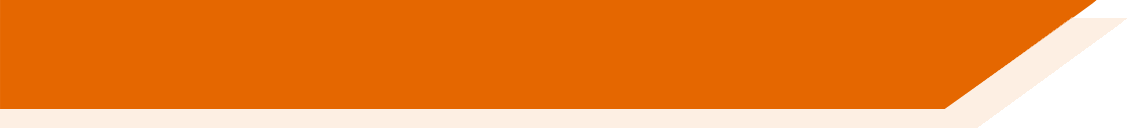 Part 3.1.2
What happens after a recast? Example of recast + PARTIAL UPTAKE
Learner: oh (...) she go to the zoo and she is she fun?
Native speaker: is she=?
Learner: fun
Native speaker: is she having fun?
Learner: having fun
Native speaker: yeah yeah
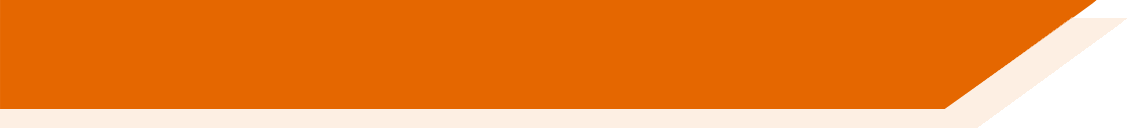 Part 3.1.2
What happens after a recast? Example of recast: NO UPTAKE
Example 1
Learner: I think some this girl have birthday and and its big celebrate
Native speaker: big celebration
Learner: oh
Example 2
Learner: this window is full or broke?
Native speaker: is it broken?
Learner: yeah
(Mackey & Philp, 1998, p. 342)
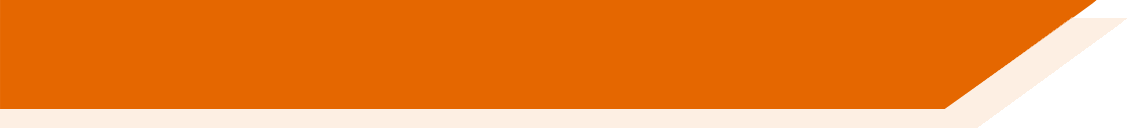 Part 3.1.2
What happens after a recast? Example of recast + INCORRECT UPTAKE
Learner: what thinking?
Native speaker: what does she think?
Learner: what does she thinking her friends?
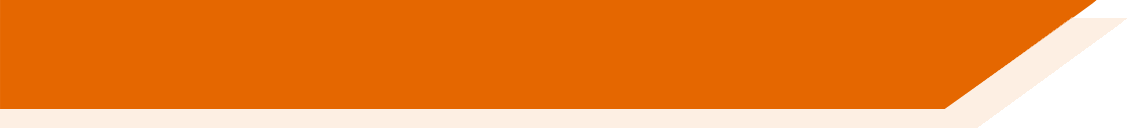 Part 3.1.3
Problems? Why might recasts not be effective for correcting errors?
Could be perceived as alternative way of saying same thing  no uptake
Uptake is not correct
Might not make the learner actively participate – rote repetition of teacher’s correction, with no real learning, no ‘desirable difficulty’
[Speaker Notes: Ask for suggestions from the group to answer this question: why might recasts not be an effective way of correcting learners’ mistakes?]
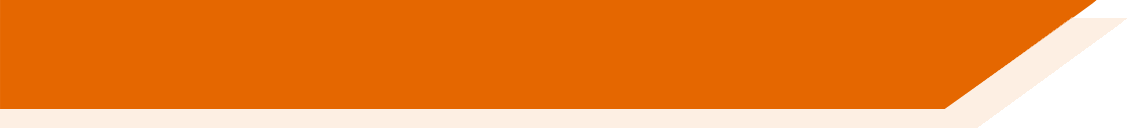 Part 3.1.3
Do learners actually learn from recasts?
After 67% of recasts, learners just carried on talking
Only 27% of recasts were repeated by learner
Just 6% of original full utterances were modified by learner
Mackey & Philp (1998)

Learning can still happen, even when no uptake
But … it seems a bit risky…
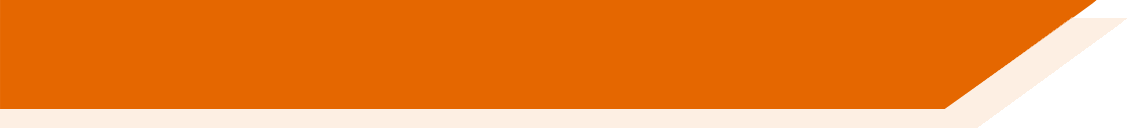 Part 3.1.3
Effectiveness of recasts is ‘risky’:
Depends on learners’: 
proficiency
motivation & personality
awareness & analytic ability
	does student notice the difference between what they said and what the teacher said? 
	was that the intended difference?! 
working memory
	student has to: hold on to what they want to say + hear what was said + repeat what they heard + carry on what they were saying!
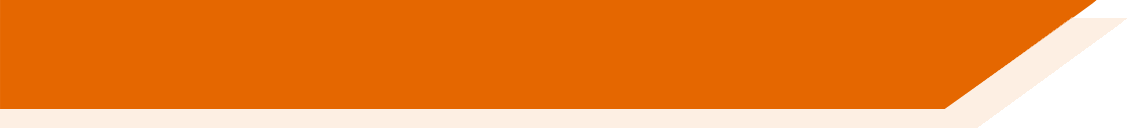 Part 3.2
2] Elicitations (prompts)
Elicitations prompt the learner to think about the language they used and to correct the error themselves.
[Speaker Notes: Now on to the second type of oral corrective feedback: elicitations, also known as prompts
This type of correction gets the learner to think about their language and correct it themselves
There are several different ways of eliciting a correction. First we will look at an example in English - a clarification request -  then we show a range of examples in other languages.]
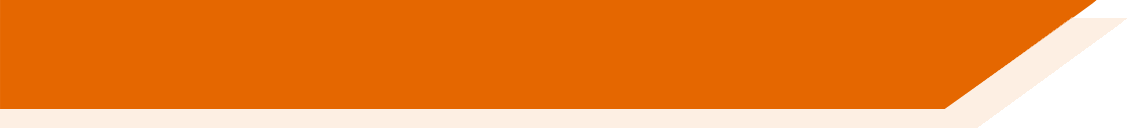 Part 3.2
A type of elicitation (a clarification request) + uptake
Clarification request: negative evidence, showing how the language does NOT work!
Prompting the learner to self-correct
The learner realises their pronunciation was problematic:

Learner: There are /flurs/?
Native speaker: Floors? 
Learner: /fluw’rs/ uh flowers
Mackey et al. (2000, p. 486)
Elicitation – when correcting phonics
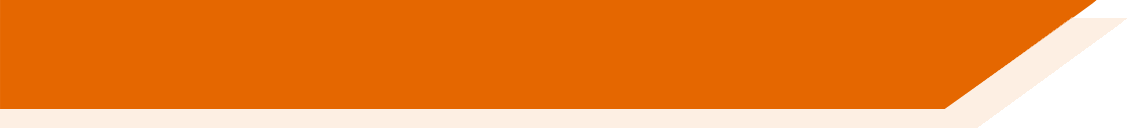 Part 3.2.1
Type 1: implicit elicitation
[pupils have to say whether they have the things written on board]
S: Tengo un pero
T: [coughs and raises eyebrows with expectant look]
S: [if the student takes the hint…] perro
Type 2: explicit elicitation
T: [points at number 12]. Le numéro, ¿c’est quoi?
S: deuze [‘eu’ pronounced as in ‘deux’]
T: Was that ‘deux’? [seeking clarification, as there is a potential miscommunication]
S: douze!
Type 3: explicit elicitation + metalinguistic explanation
S: Tournez [pronouncing the ‘z’] à gauche
T:  Try the word for ‘turn’ again, Remember, silent final consonant
S: Tournez [no ‘z’ pronounced]
[Speaker Notes: You will notice that all the elicitations have ‘uptake’ after the corrective feedback]
Elicitation – when correcting vocabulary
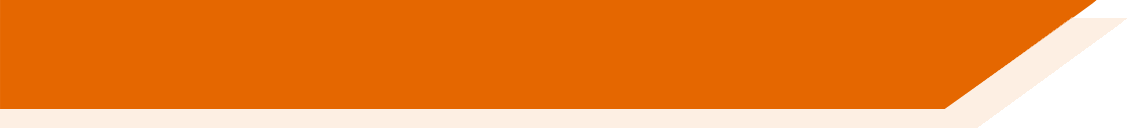 Part 3.2.1
Type 1: implicit
T: ¿qué es? [points to a table]
S: una silla [teacher then raises eyebrows, touches a chair to show what ‘silla’ is].
S: Ah, no. Una mesa.
Type 2: explicit
S: C’est le cousin de Marc.
T: Mais c’est une fille!
S: La cousine.
Type 3: explicit + metalinguistic explanation
T: Dónde está Londres? [points to map of England]
S: Está en el sur.
T: ¿En el sur......? [gestures towards ‘east’ and ‘west’].
S: el suroeste
T: Not quite. Remember ‘east’ and ‘west’ sound very similar in Spanish!
S: Ah, en el sureste
Elicitation – when correcting grammar
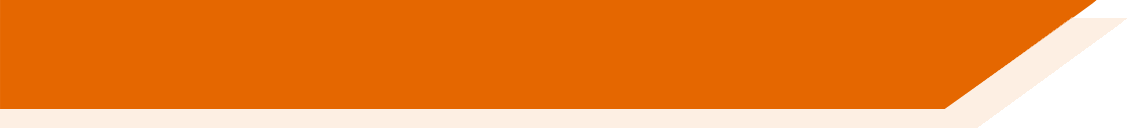 Part 3.2.1
Type 1: implicit
S: Mis padres tenemos un coche.
T: [raises eyebrows, inquisitive look]
S: Mis padres tienen un coche.
Type 2: explicit
S: Je ne pas joue au foot.
T: You said all the words. Now think about the order and try again.
S: Je ne joue pas au foot.
Type 3: explicit + metalinguistic explanation
T: Tu vas où?
S: À la magasin.
T: Magasin is a masculine noun. How do you say ‘to the’ for a masculine noun?
S: Au… au magasin.
[Speaker Notes: That’s the end of the section on defining]
Match the CF type to the extract
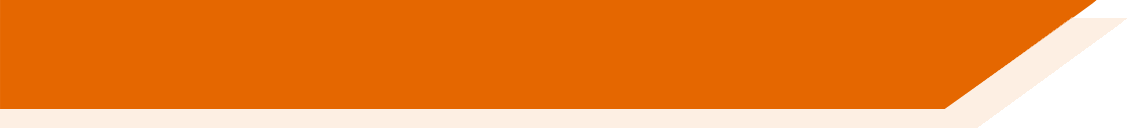 Part 3.3
S: Madrid es en España
T: está en España. Remember we use ‘está’ to talk about locations.
Implicit recast
Gives the correct answer as if to confirm the content of what was said.
A
Explicit elicitation
Requests for clarification or repetition (sometimes due to genuine miscommunication caused by the error).
S: Tiene quince [pronounced with English ‘qu’] años
T: Quince años. Muy bien.
B
Explicit recast, with metalinguistic explanation
Isolates the error and says it correctly, with emphasis on the correction. Talks about the language that caused the error / explains the correction.
T: C’est qui? [points at child on family tree]
S: C’est la cousine.
T: Mais c’est un garcon!
S: Le cousin.
C
[Speaker Notes: A Explicit Recast + metalinguistic feedback
B Implicit Recast
C Explicit Elicitation]
Match the CF type to the extract
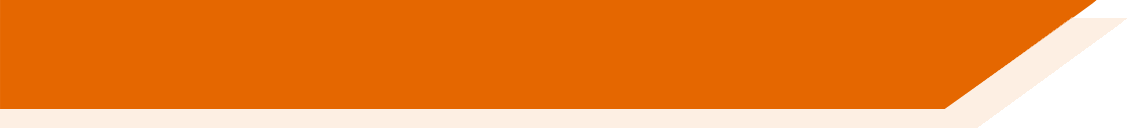 Part 3.3
S: Nous aimer parler
T: D’accord. Nous aimons parler [teacher adds emphasis]
Implicit elicitation
The use of non-verbal techniques to elicit self-correction.
A
Explicit elicitation, with metalinguistic correction.
Requests for clarification or repetition. Also talks about language to prompt self-correction.
T: ¿ Qué es [points to picture of key]?
S: una lave. [pronounced with single ‘l’]
T: [coughs]
S: una llave.
B
Explicit recast
Isolates the error and says it correctly, with emphasis on the correction.
T: Tu vas où?
S: À la magasin
T: Magasin is a masculine noun. How do you say ‘to the’ for a masculine noun?
S: Au….au magasin
C
[Speaker Notes: A Explicit Recast
B Implicit Elicitation
C Explicit Elicitation + meta-ling

Now, over to the participants: The next three slides are printed on the handout. Ask the teachers to match the definitions with the short extracts.]
Definitions
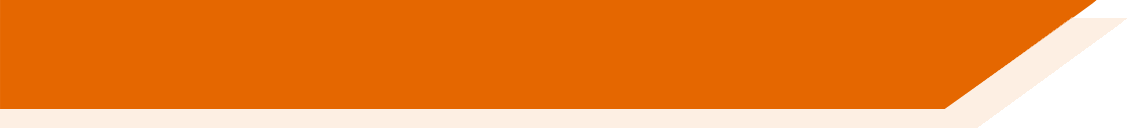 Part 3.3
Implicit recast. Gives the correct language, as if to confirm the content of what was said.
Explicit recast. Isolates the error and says it correctly, with clear emphasis on the correction.
Explicit recast, with metalinguistic information. Isolates the error and says it correctly, with clear emphasis on the correction. Talks about the language that caused the error and/or explains the correction.
-----------------------
Implicit elicitation. Uses non-verbal techniques (e.g., raised eyebrow, puzzled look) to elicit self-correction.
Explicit elicitation. Requests clarification or repetition, sometimes due to genuine miscommunication caused by error. 
Explicit elicitation, with metalinguistic information. Requests clarification or repetition, and talks about language to prompt self-correction.
[Speaker Notes: Keep this slide on display while the teachers match extracts to the correct label. 
It is also on the handout, so teachers can refer to it when they try to name the CF type illustrated in the next extracts]
Name that CF type [1]…
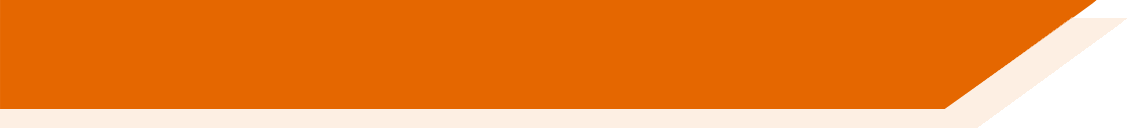 Part 3.3
S [reading ‘utiliser’ on board] yutilizer [pronounces ‘u’ like English ‘you’]
T:  Now try it again, focusing on the first letter. Bring your lips really close together as you say the vowel.
S: utiliser
T: [points to word ‘ciencias’ on board]
S: ciencias [with hard ‘c’]
T: ¿cómo?
S: ciencias [with correct ceceo pronunciation]
D
A
[Students are reading aloud].
S: La pollution [pronounced with English ‘tion’] est un problème
T:  c’est pollution. [teacher adds emphasis]. Remember that the ‘-i-o-n’ endings are pronounced ‘ion’.
S: La fille est français [no ‘s’ sounded]
T: La fille est française.
B
E
T: ¿qué es? [points to a church]
S: Es una inglesia
T: [looks confused / puzzled]
S: Ah, no. Iglesia.
T: ¿Qué es ‘flowers’ en español?
S: flores [without ‘es’ sounded out, floors]
T: flores
F
C
[Speaker Notes: A Explicit Elicitation. 
B Explicit Recast + metalinguistic explanation 
C Implicit Recast 
D Explicit Elicitation + metalinguistic 
E Implicit Recast 
F Implicit Elicitation]
Name that CF type [2]
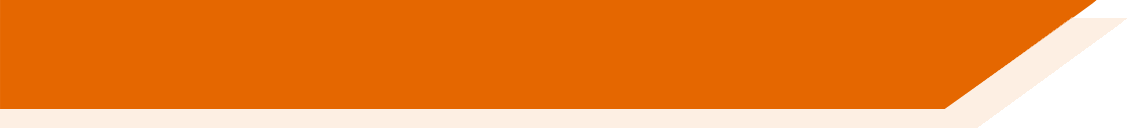 Part 3.3
S: Je ne mange pas la viande.
T: The noun, viande, follows a negative.  What do you need after negative verbs?
S: de. Je ne mange pas de viande.
S: El colegio hay tres profesores.
T: en el colegio hay tres profesores [adds emphasis on ‘en’].
J
G
S: Les parents écoutent la radio [pronounces ‘-ent’]
T: Je ne comprends pas 
S: err, écoutent [silent –ent]
S: Los chicos no estudia el arte
T: estudian [teacher adds emphasis, raises voice]
H
K
[Student translates 'the tree’]
S: la arbre 
T: l’arbre, bien [teacher adds emphasis]
S: En mi casa, hay tres … bedrooms
T: Do  … Like the English word for a room with lots of beds in a hostel
S: Dormitorios!
I
L
[Speaker Notes: G Explicit Recast
H Explicit Elicitation
I Explicit Elicitation + metalinguistic explanation 
J Explicit Elicitation + metalinguistic explanation
K Explicit Recast
L Explicit Recast]
Outline of the session
Understanding relevant extracts from The Pedagogy Review and considering opportunities for your own context (20 mins) ✓
Brief history: how errors & error correction moved from ‘the naughty corner’ to being ‘A Good Thing’ (20 mins) ✓
Raising awareness about the main types of oral corrections: The Recast, The Elicitation and Metalinguistic Information (35 mins) ✓
Evidence from research about effective correction (25 mins)
[Speaker Notes: We move on to the final part now: Evidence from research about effective approaches to correction.]
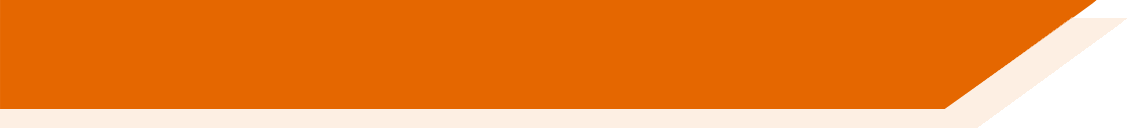 Part 4.1
Evidence from research (1): Eliciting tends to be more effective than recasting
Prompts & elicitations more likely to be effective 
(Li, 2019; Ammar & Spada, 2006, Lyster, 2004)
Corrective feedback for learner errors: How effective is it? (OASIS summary)
Li (2010)
A meta-analysis of 33 studies
Correction had medium-sized effect (benefit); maintained after 30+ days 
Direct correction (recasts) more effective in short term 
Indirect correction (prompting, eliciting) slightly larger effects in longer term 
Benefits of direct correction decreased over time
Benefits of indirect correction increased slightly over time
Benefits were larger in foreign language than second language settings. 
Correction in drills produced larger effects than in communicative activities.
[Speaker Notes: Having now heard about recasts and elicitations, it might not surprise you to know that prompts / elicitations are likely to be effective.We are not going to read the summaries in full now, but the links are there for teachers to follow up later.What follows is a brief summary of the research.]
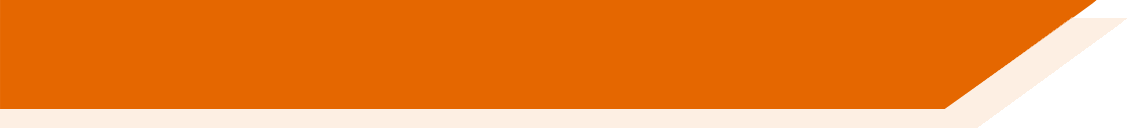 Part 4.1
Evidence from research (2): Effectiveness depends on language feature and proficiency
The impact of recasts and rule-based correction on L2 Chinese learners: Comparing proficiency levels and simple vs complex structures (OASIS summary)
Li (2014)
For learning simple structure (classifiers) 
Rule-based correction better than recasts for low proficiency learners
Both feedback types beneficial for high-proficiency learners.
For learning complex structure (perfective -le) 
Recasts not very effective for low proficiency learners immediately after or 7 days after instruction. 
Recasts benefited high proficiency learners & benefits increased over time. 
Rule-based correction beneficial to learners at both proficiency levels
	rule-based correction more effective than recasts for low proficiency (but did not last over time).
[Speaker Notes: The main point here is that for most learners (low and high proficiency) the rule-based correction seemed most effective.
The recasts were only effective for the higher proficiency, whereas rule-based correction was more effective for both.]
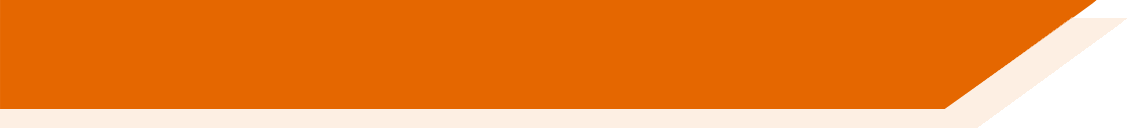 Part 4.1
Evidence from research (3): Effectiveness depends on nature of activity
A simpler task can increase the benefits of error correction for learning a grammatical feature, regardless of aptitude
Kourtali & Révèsz (2019)
[Speaker Notes: This study showed that the nature of the activity learners undertake influences the effectiveness of error correction  - simpler tasks tended to make the error correction more salient and easier to benefit from.]
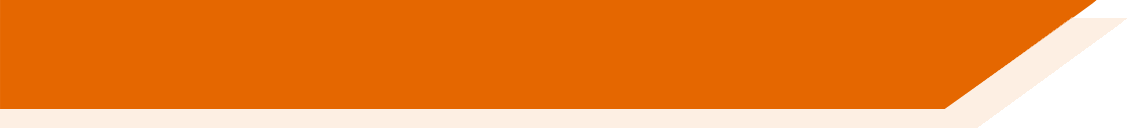 Part 4.1
Evidence from research (4): Metacognitive training in error correction
Metacognitive means ‘being aware of thinking, doing, learning’
Normalising making errors and error correction has been found to help  
	Prepare pupils for the kinds of error correction they might receive
	…from teachers (Sato & Loewen, 2018)
	…from peers (Sato & Lyster, 2012)
		NCELP pairwork activities ‘trap’ the language feature 
			=If partner A gets it wrong, partner B can’t get their bit right. 
		But errors will happen between peers! (once the language gets ‘freer’) 
		Encourage them to correct each other 	
In sum:
Reassure pupils that errors + correction in a FL class are normal and helpful
[Speaker Notes: Ask: In most school subjects, is it normal for a teacher to correct them in public quite so much? Or for them to correct each other? 
In some subjects (science, history, English), answers are rarely corrected as blatantly (yes/no) as in a FL lesson. 
Perhaps it might help to normalise error correction  - let the students know that it’s ok and in fact good to make errors.]
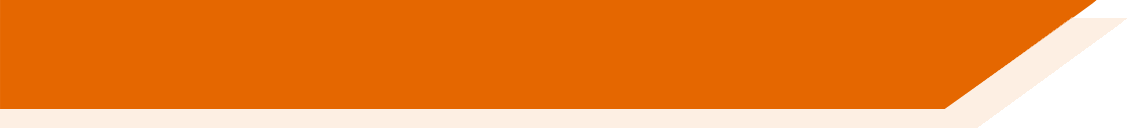 Part 4.1
Evidence from research (5): Teacher beliefs
Synthesis of research on teachers’ and learners’ beliefs about oral corrective feedback (a meta-analysis by Li, 2017)
26 studies 
learners keen to receive correction; teachers more hesitant to provide it 
learners predicted effectiveness of explicit feedback
CPD programs incorporating hands-on practice activities had favourable impact on teachers’ beliefs
some incongruence between teachers’ beliefs and their actual practices
[Speaker Notes: The points on the slides can be followed.
(4) incongruence, lack of match, between teachers’ beliefs and their actual behavior – it is very hard to know how one really behaves in class, as error correction happens so fast… 
So what is the nature of this mismatch?]
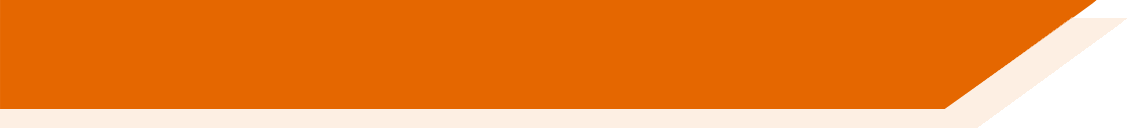 Part 4.1
Evidence from research (6):Teacher beliefs & practice
Teachers tend to think that prompts are used more often than they are actually used in practice

Recasts are by far the most frequent in classrooms (Lyster & Ranta, 1997; Sheen, 2004; Faqei, 2019)

Recasts might be more common because they feel supportive to ongoing communication
[Speaker Notes: By far the most popular type of correction is the recast. During hundreds of hours of observations, across many contexts, with lots of different types of learner, the most common corrective feedback is the recast. Even, sometimes, when we think that we use other corrective techniques!  
It is difficult to be aware exactly how much corrective feedback and what types of feedback we give – it happens so fast! 
But regardless of context, teachers, pupil, curriculum aims, recasts are the most frequent. **************There is evidence that how teachers use of error correction, in practice – in those millisecond moments of decision-making -  depends on the nature of the error. That is, the type of language error that we are correcting. 
Let’s look further at this on the following slides.]
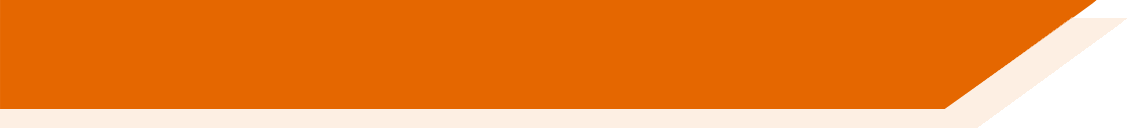 Part 4.2
Which CF type feels best for which type of error? [1]
Effectiveness likely depends on the type of error
Implicit recast
Gives the correct language as if to confirm the content of what was said.
Phonics (SSC knowledge)
S: Tengo una lave.
T: Llave. Muy bien.
Grammar
S: La fille est francais.
T: La fille est française.
Vocabulary
T: ¿Cómo se dice ‘strong’ en español?
S: Forte.
T: Fuerte.
[Speaker Notes: Given that the use of error correction – and its effectiveness – depends on the nature of the error (and the pupil) let’s consider which of the different types you feel might be most appropriate for your classrooms. Let’s imagine a year 8 or 9 class. 
ACTIVITY: This short activity over the next 6 slides doesn’t need to be dwelt on too much  - just a couple of minutes per slide as they should be familiar with the different types of error correction by now. 
Ask the participants whether the implicit recast feels best for phonics, vocabulary or grammar – which of these extracts feels like it would be a) the most natural in class and b) the most effective? 
NB There are no right answers to these questions. It is perhaps likely that participants will suggest: 
For phonics – explicit recasts feel the most effective, with metalinguistic information
For vocabulary – explicit recasts or prompts/elicitations feel the most effective
For grammar – prompts/elicitation, with metalinguistic information
Once the point has been understood that ‘error correction works differently for different kinds of errors’, you might prefer to undertake an alternative activity at this point for your participating teachers. 
For example, teachers could have been asked in advance to bring their own transcribed examples of error correction, with a particular focus on examples of how to elicit pupils’ own self-corrections during oral production.
Or the teachers could make suggestions about ways of prompting and eliciting corrections, during the session itself.]
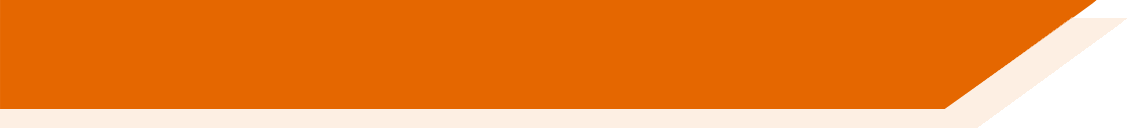 Part 4.2
Which CF type feels best for which error? [2]
Phonics (SSC knowledge)
S: No estudia por la manana [pronounces ‘ñ’ as ‘n’].
T: La mañana [teacher adds emphasis]
Explicit recast

Isolates the error and says it correctly, with emphasis on the correction.
Grammar
S: El colegio hay tres profesores de español.
T: en el colegio hay tres profesores [teacher adds emphasis on ‘en’].
Vocabulary
T: Dis le mot ‘German’ en français.
S: Allemagne.
T: allemand [teacher adds emphasis].
[Speaker Notes: Ask the participants whether the explicit recast feels best for phonics, vocabulary or grammar – which of these extracts feels like it would be a) the most natural in class and b) the most effective?]
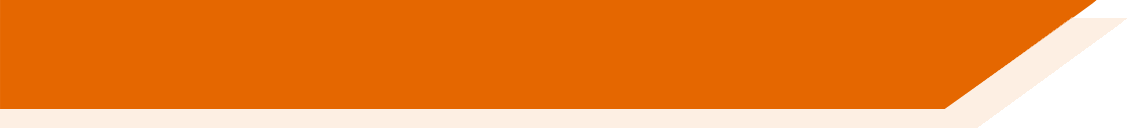 Part 4.2
Which CF type feels best for which error? [3]
Phonics (SSC knowledge)
S: Elle est donz le parc.
T:  Oui, c’est dans [pronounced correctly with emphasis]. Remember that French words often have a silent final consonant. You don’t need to pronounce the ‘s’ in ‘dans’.
Explicit recast, with metalinguistic information
Isolates the error and says it correctly, with emphasis on the correction. Talks about the language that caused the error / explains the correction.
Grammar
S: York es en Inglaterra.
T: York está en Inglaterra. Remember we use ‘está’ to talk about locations.
Vocabulary
T: Dis le mot ‘beach’ en français.
S: la mer
T: la plage [teacher adds emphasis, raises voice]. La mer means the sea.
[Speaker Notes: Ask the participants whether the explicit recast with metalinguistic information feels best for phonics, vocabulary or grammar – which of these extracts feels like it would be a) the most natural in class and b) the most effective?]
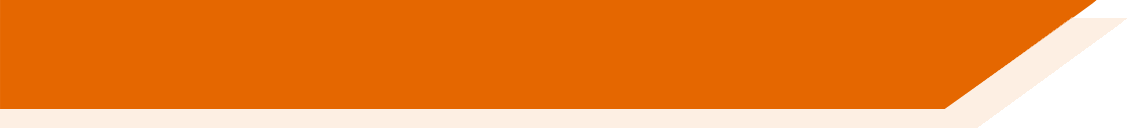 Part 4.2
Which CF type feels best for which error? [4]
Implicit elicitation
The use of non-verbal techniques (e.g., raised eyebrow, puzzled look, cough) to elicit self-correction.
Phonics (SSC knowledge)
T: [points to ‘dog’].
S: pero
T: [surprised look]
S: perro
Vocabulary
T: ¿qué es? [points to a table]
S: una silla
T: [touches chair & gives questioning look]
S: Ah. Una mesa.
Grammar
S: Mis padres tenemos un coche.
T: [raises eyebrows, inquisitive look]
S: Mis padres tienen un coche.
[Speaker Notes: Ask the participants whether the implicit elicitation with metalinguistic information feels best for phonics, vocabulary or grammar – which of these extracts feels like it would be a) the most natural in class and b) the most effective?]
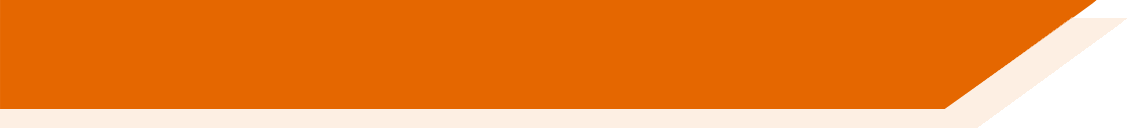 Part 4.2
Which CF type feels best for which error? [5]
Explicit elicitation
Requests for clarification or repetition, sometimes due to genuine miscommunication as a result of the error.
Phonics (SSC knowledge)
T: [points at number 12]. Le numéro, ¿c’est quoi?
S: deuze [‘eu’ pronounced like that in ‘deux’]
T: Was that ‘deux’? 
S: Ah, non, c’est douze!
Vocabulary
T: C’est qui? [points at picture of girl]
S: C’est le copain.
T: ¿C’est un garçon?
S: No, la copine!
Grammar
S: Je ne pas joue au foot.
T: You said all the words. Now think about the order and try again.
S: Je ne joue pas au foot.
[Speaker Notes: Ask the participants whether the explicit elicitation feels best for phonics, vocabulary or grammar – which of these extracts feels like it would be a) the most natural in class and b) the most effective?]
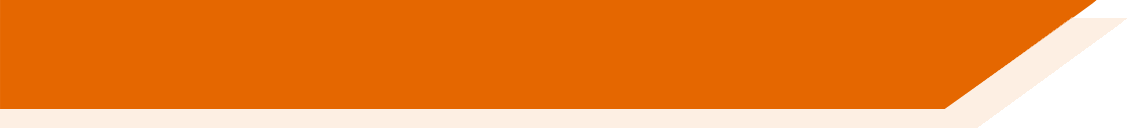 Part 4.2
Which CF type feels best for which error? [6]
Explicit elicitation, with metalinguistic correction.
Requests for clarification or repetition. Talks about the language to prompt self-correction.
Phonics (SSC knowledge)
T: C’est quoi? [points at ‘utiliser’ word on board]
S: yutilizer [pronounces ‘u’ like English ‘you’]
T:  Now try it again, focusing on the first letter. Bring your lips really close together as you say the vowel.
S: utiliser
Vocabulary
T: Dónde está Londres? [points to map of England]
S: Está en el sur.
T: Sí, perfecto. ¿En el sur......? [gestures towards ‘east’ and ‘west’].
S: el suroeste
T: Not quite. Remember ‘east’ and ‘west’ sound very similar in Spanish!
S: Ah, en el sureste.
Grammar
T: Tu vas où?
S: À la magasin.
T: Magasin is a masculine noun. How do you say ‘to the’ for a masculine noun?
S: Au….au magasin.
[Speaker Notes: Ask the participants whether the explicit elicitation with metalinguistic information feels best for phonics, vocabulary or grammar – which of these extracts feels like it would be a) the most natural in class and b) the most effective? 

Teachers might form a consensus that this type of correction is most suitable for grammar 
It’s a bit difficult to describe the motor movements needed for pronunciation and learners might not know how to say it if they aren’t corrected]
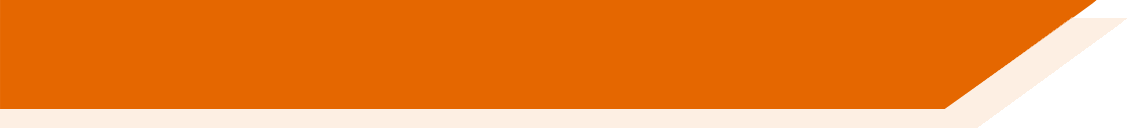 Part 4.3
Research into error correction on written work
Recasts / reformulations
Direct correct
Direct correct + explanation

Prompts / elicitations / indirect:
Indirect correction
Circling
Codes for error types
Just explanation

Computer-based feedback – can be both of the above
A brief note on research into error correction on written production!
[Speaker Notes: Less research seems to have been done on written corrective feedback.
There are similar types of error correction for written production – reformulating (direct correction) and eliciting the correction (with prompts and codes).]
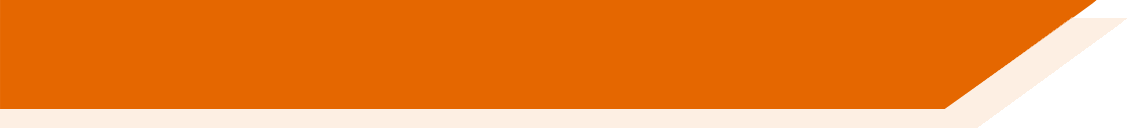 Part 4.3
Research about written corrective feedback (1)
The effectiveness of comprehensive corrective feedback in improving L2 written accuracy (OASIS summary)
Van Beuningen, C.G., De Jong, N.H., & Kuiken, F. (2012)

Direct corrective feedback was most beneficial for improving grammatical accuracy (e.g. articles, inflections). 
Indirect (prompts) corrective feedback was most beneficial for improving non-grammatical accuracy (e.g. word choice)
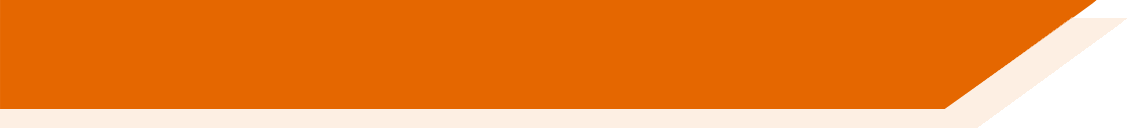 Part 4.3
Research about written corrective feedback (2)
López, Steendam, Speelman, & Buyse, (2018)
139 low intermediate learners
-> 5 groups: 
	direct corrections of grammar
	metalinguistic codes for grammar
	direct corrections of grammar and non-grammatical errors
	metalinguistic codes for grammar and non-grammatical errors
	a control group (just did the tests)
All effective immediately (while revising the texts)
But a long-term advantage only for direct corrections (4 weeks later) 
	for both grammatical and non-grammatical errors
‘Cognitive load’ significantly lower for the direct feedback group
Attitudes to direct feedback more positive 
	because it was more ‘comprehensible’
[Speaker Notes: So, this seems to be a bit different to the evidence about oral error correction. 
For written error correction, direct correction seems to be a safer option (more effective for most learners, most of the time)
Whereas for oral error correction, prompting and eliciting seem to be a safer, more effective option]
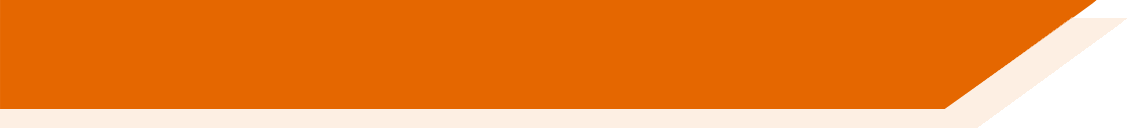 Part 4.4
In sum… a lot of evidence ... What to recommend?
30 summaries of research on error correction on OASIS
5 meta-analyses (Keck et al, 2006; Mackey & Goo, 2007; Li, 2010; Norris & Ortega, 2000; Russell & Spada, 2006)
Multiple narrative syntheses

Here, we provide some broad principles for: 
written error correction
oral error correction
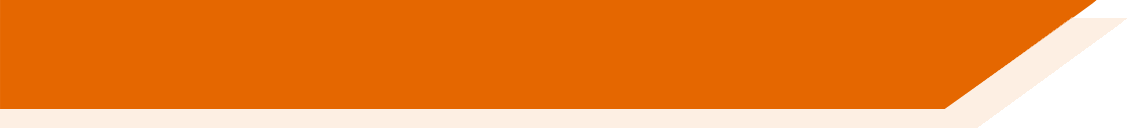 Part 4.4
Broad principles for written error correction…
Correction tends to help, but it is limited

Where meaning is affected by errors, then it is most effective to correct errors
Simple, direct approaches to correction are most effective  – focusing on a very small number of features
[Speaker Notes: There are no absolutes, no silver bullets! 
The Pedagogy’s Review’s recommendation to do what is manageable was driven by the fact that there is little very clear evidence about its effectiveness and which are the most effective ways of correcting – given that situation, it is wise and practical to not spend too long doing it! If prioritizing one’s time, it is likely to be more important to invest time in ensuring carefully sequenced practice, which revisits language, rather than time correcting a lot of written work very meticulously.]
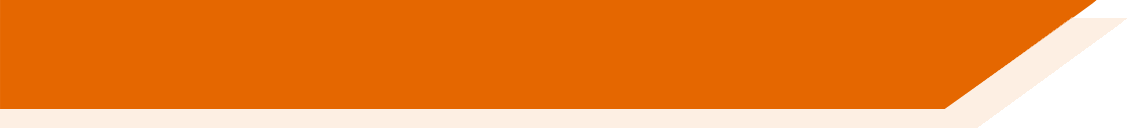 Part 4.4
Broad principles for oral error correction…
More explicit prompts tend to be more effective than more implicit
Prompts include: seeking clarification, explicit request for correct version, providing metalinguistic information 
Compared to recasts, prompts  tend to: 
Result in more ‘uptake’ 
Result in more learning 
for vocabulary and grammar, 
in FL classes with less proficient learners

For pronunciation, recasts probably more effective
But if ‘meaning’ is affected by poor phonics or pronunciation, make the most of  ‘misunderstanding’ to elicit a self-correction
Summary of the session
Understanding relevant extracts from The Pedagogy Review and considering opportunities for your context ✓
Brief history: how errors & error correction moved from ‘the naughty corner’ to being ‘A Good Thing’ ✓
Raising awareness about the main types of corrections: The Recast, The Elicitation, and Metalinguistic Information ✓
Evidence about effective correction ✓
[Speaker Notes: If delivering this for a CPD Half Day, move on to spending some time allowing the teachers to try Gaming Grammar, following the Guidance document given out at Residential 3.

If delivering this for a TRG, in the remainder of the session, give teachers time to pick up on any developments since the previous TRG with respect to any or all of the following:1] Target language2] Use of rich texts3] Assessment4] Gaming Grammar5] Planning for Hub Day 26] SOW adaption / adoption]
Selection of references
Bonilla López, M., Van, Steendam, E., Speelman, D. and Buyse, K. (2018), The differential effects of comprehensive feedback forms in the second language writing class. Language Learning, 68: 813-850. doi:10.1111/lang.12295
Krashen, S. (1981). Second language acquisition and second language learning. Oxford: Pergamon.
Li, S. (2010). The Effectiveness of Corrective Feedback in SLA: A Meta‐Analysis. Language Learning, 60: 309-365. doi:10.1111/j.1467-9922.2010.00561.x
Li, S. (2009). The Differential Effects of Implicit and Explicit Feedback on Second Language (L2) Learners at Different Proficiency Levels. APPLIED LANGUAGE LEARNING, 19, 1/2; pp. 53-78 
Li, S. (2014). The interface between feedback type, L2 proficiency, and the nature of the linguistic target. Language Teaching Research, 18(3), 373-396. doi: https://doi.org/10.1177/1362168813510384
Long, M. (1985). Input and second language acquisition theory in S. Gass and C. Madden (eds.): Input in Second Language Acquisition Rowley, Mass.: Newbury House (pp. 377-93)
Lightbown, P. & Spada, N. (1993). How Languages are Learned Oxford: Oxford University Press.  (Relevant chapter: “Second Language Learning in the classroom”)
Mackey, A. & Philp, J. (1998). Conversational interaction and second language development: Recasts, responses, and red herrings? The Modern Language Journal 82, pp. 338-356 
Mackey, A., Gass, S., & McDonough, K. (2000). How do learners perceive interactional feedback? Studies in Second Language Acquisition, 22(4), 471-497
Sato, M. and Loewen, S. (2018), Metacognitive instruction enhances the effectiveness of corrective feedback: Variable effects of feedback types and linguistic targets. Language Learning, 68, 507-545. doi:10.1111/lang.12283
Sato, M., & Lyster, R. (2012). Peer interaction and corrective feedback for accuracy and fluency development. Studies in Second Language Acquisition, 34(4), 591-626. https://doi.org/10.1017/S0272263112000356
Schwartz, B. (1993). On explicit and negative data effecting and affecting competence and linguistic behavior. Studies in Second Language Acquisition, 15, 147–163.
Truscott, J. (2007). The effect of error correction on learners’ ability to write accurately. System, 16, 255–272.
Van Beuningen, C.G., De Jong, N.H. & Kuiken, F. (2012). Evidence on the effectiveness of comprehensive error correction in second language writing. Language Learning, 62(1), 1-41. doi: http://doi.org/10.1111/j.1467-9922.2011.00674.x
Watanabe, Y. (2008). Peer-Peer Interaction between L2 Learners of Different Proficiency Levels: Their Interactions and Reflections. Canadian Modern Language Review, 64 (4), 605-636.
Reference list continued